MesopotamiaVocabulary
DIVISION OF LABOR
Sharing of a large job so that each worker only does part of it 

“Divide and conquer”
Example: Baking – each person has a duty
Example: Washing cars 
Example: Assembly lines
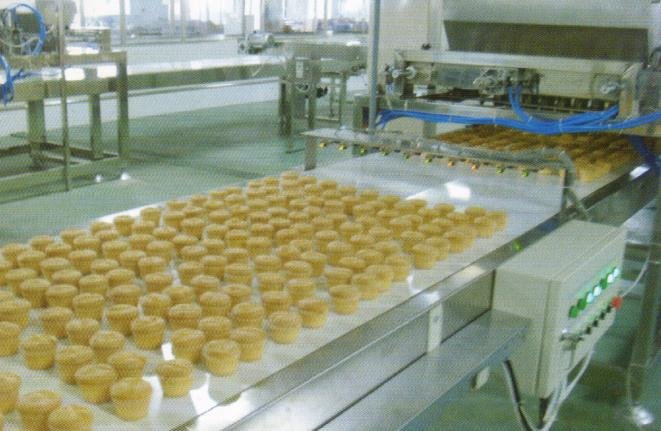 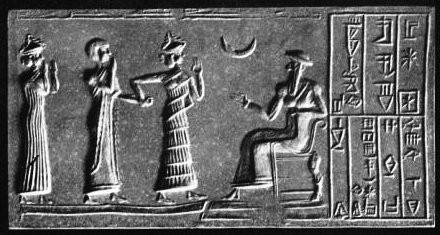 Polytheism
A belief in many gods
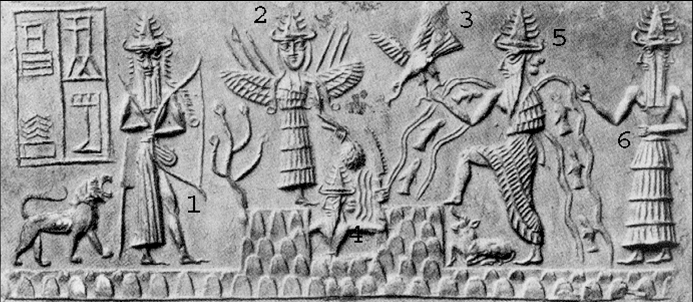 Empire
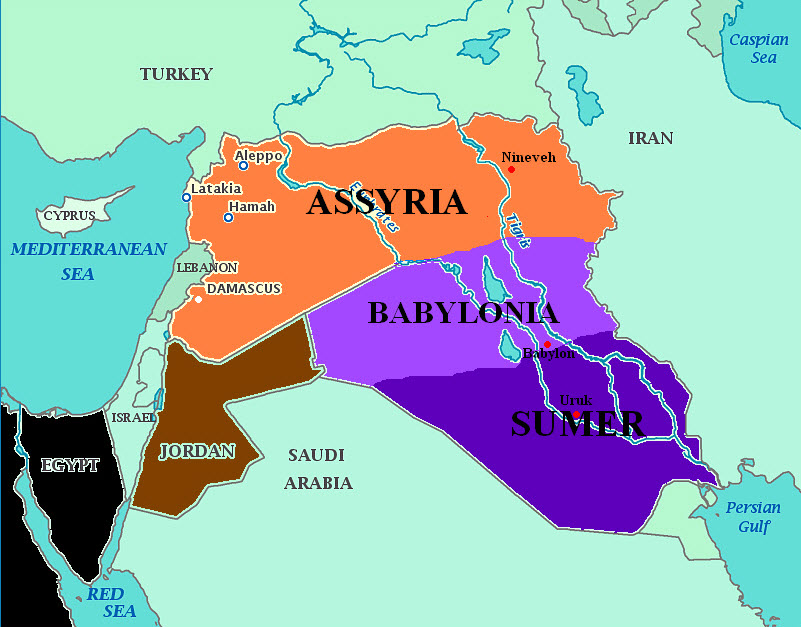 Groups of people spread across the land that come under control of a single government
Irrigation System
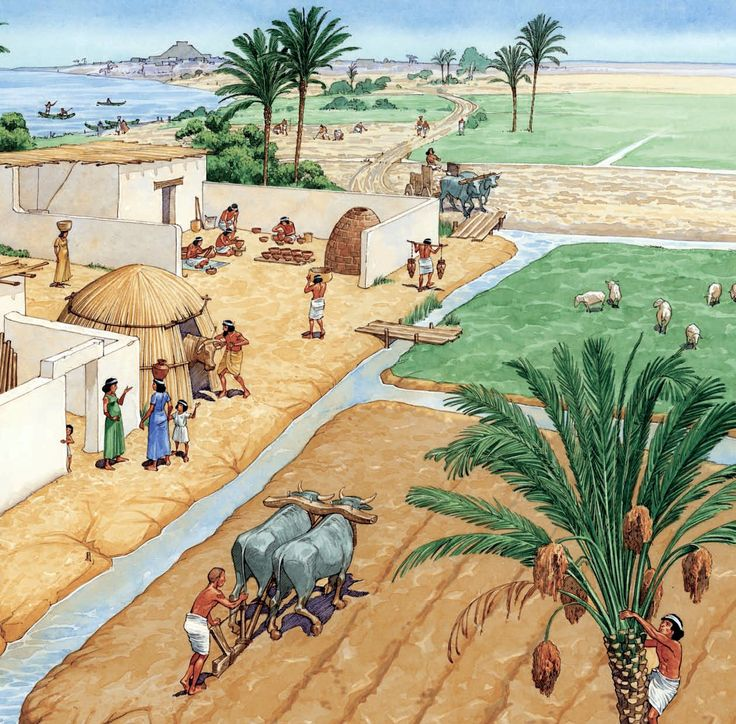 The use of connected ditches, canals, or pipes to move water to dry areas
Ziggurat
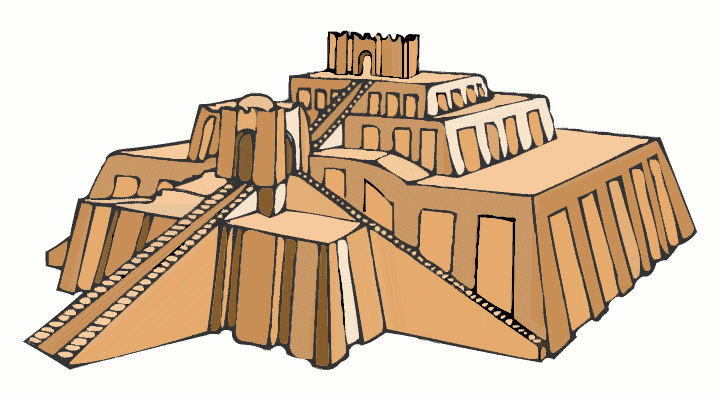 A tall stepped tower built by Ancient Sumerians as a temple to a god
cuneiform
First system of writing using wedge shaped characters to represent meaning
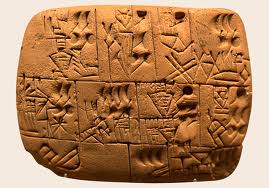 Domesticate
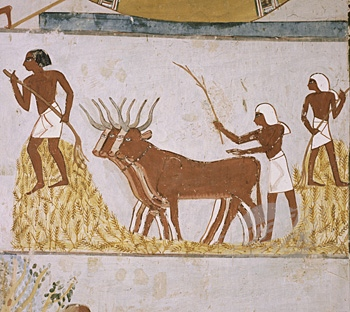 The raising of wild plants and animals to use for farming
Import/Export
Import: bringing in goods to sell

Export: sending goods out to sell
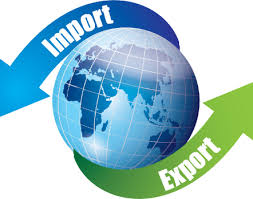